D20 – Bellringer
Define Ethos. What might be an example of being persuasive via ethos?
	Examples:
		“I can talk about this because I went thru this experience myself…”
		“I spent 5 years living in the Congo, so I know a thing or two about living conditions there…”
Ethos Review
Let’s take a quick look again at ethos:
Review Ethos Handout
And also look at Ethical Fallacies
Next, let’s look at Pathos, aka emotion. 
Pathos is all about emotion, especially the emotional feelings of the audience. 
Read: pp 76 – 82
Questions:
Which of the three modes of persuasion is most persuasive? Explain how: (77-78)
What are some strategies to appeal to your audience emotionally? (pp. 78-80)
Review the Pathos Handout
Logical Fallacy of the Day
Ad Populum Fallacy
These are very common…
Basically, it’s like this… “Everyone’s doing it, so…”
Example?
Example:
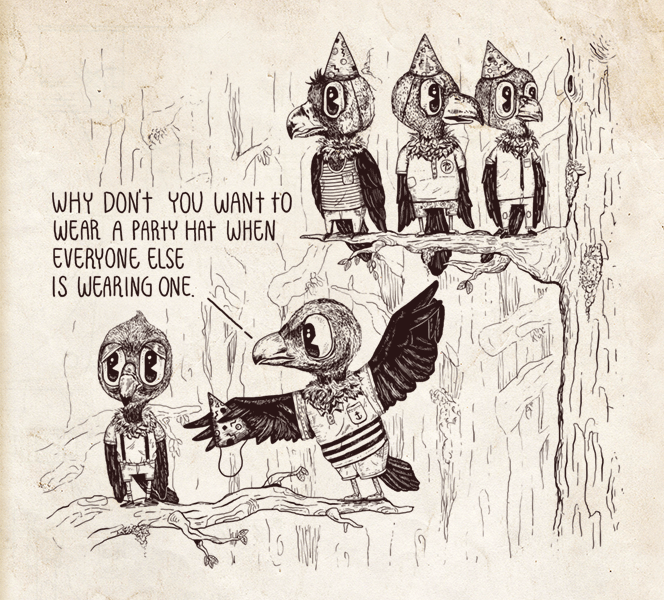 Argument Time!
Ok, you’ve got 10 minutes to prep for a debate!
Format:
2 min: Group A makes Pro Argument
2 min: Group B Makes Con Argument
2 min: Crossfire
2 min: Group B makes rebuttal
2 min: Group A makes rebuttal
1 min: Group A makes final statement
1 min Group B makes final statement